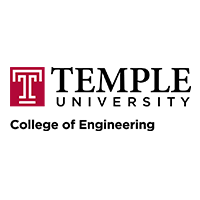 Final Project
ECE 8527/4527: Intro To machine learning and patter Recognition
Prepared By – Joshua Cassell
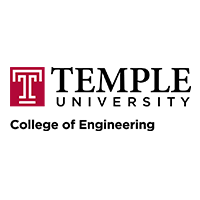 Overview
Data Details
- Contains 1D signals of amplitude vs time.
- Train data: start and stop time, signal duration and class of the event
- Signal duration varies   
 Classification Requirements
- We must classify each event, and report the start/stop time, and confidence level
Amplitude vs Time
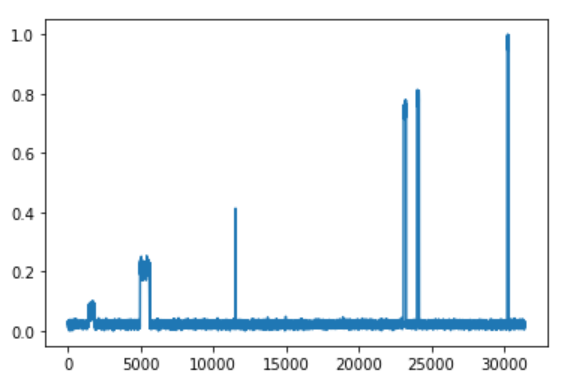 ECE 4527 Spring 2022
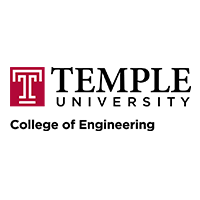 Design Approach
Sliding window samples through 100 signals  at a time
 Detect start and stop time 
 Count events in each frame   
 Use training data duration size to predict correct class 
 Signal processing approach
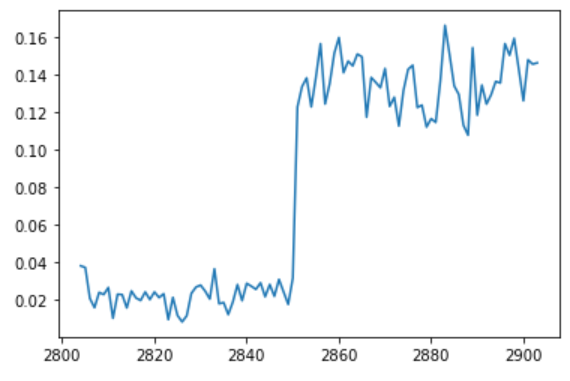 ECE 4527 Spring 2022
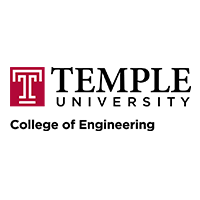 Test Results
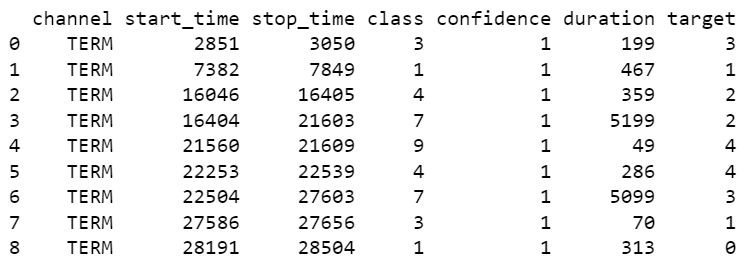 Error Rate: 66%
ECE 4527 Spring 2022
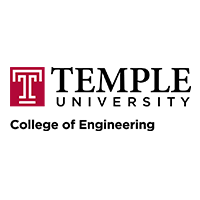 Test Results
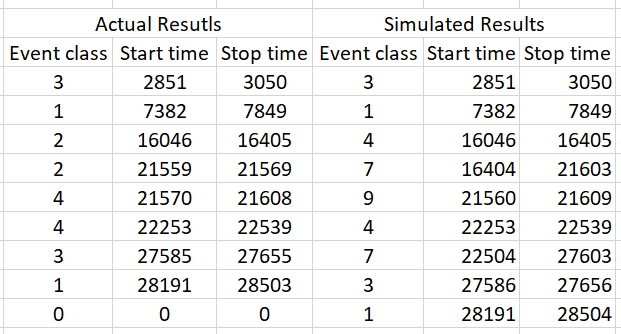 Error Rate: 66%
ECE 4527 Spring 2022
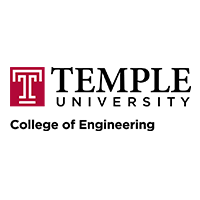 Optimization
Frame Size: 
Frame size can be change to detect start times and stop times better
Threshold value: 
By changing the threshold value we can better estimate number of events
ECE 4527 Spring 2022